12 Subtractor
(lahutaja)
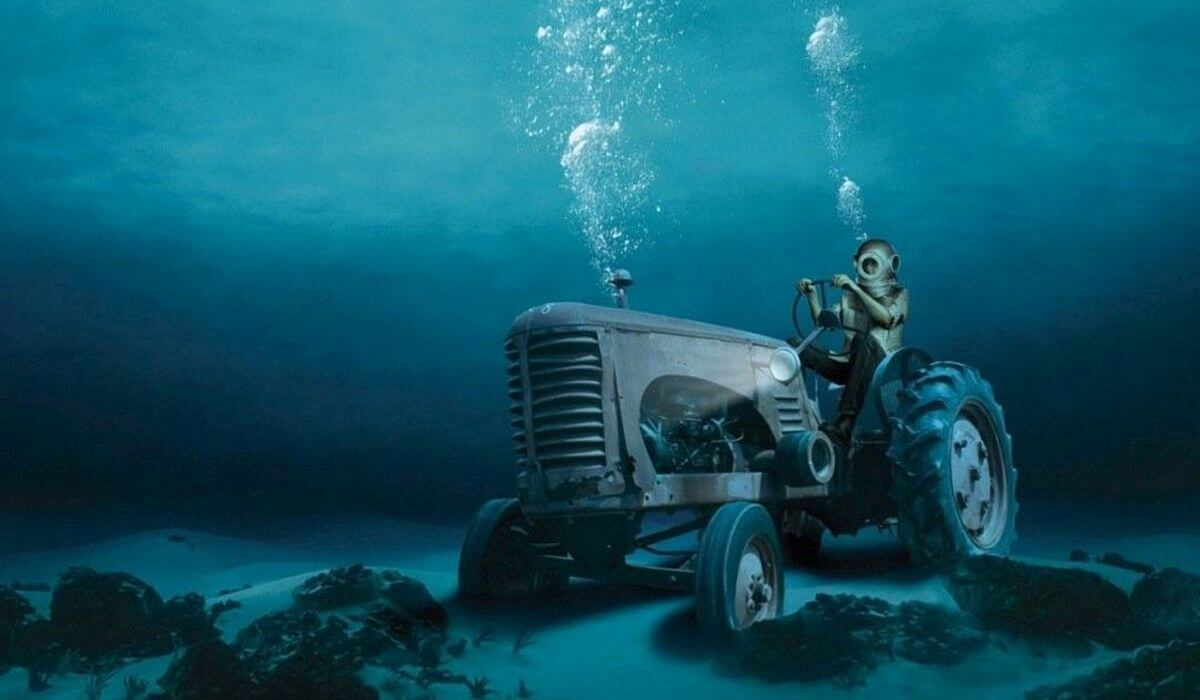 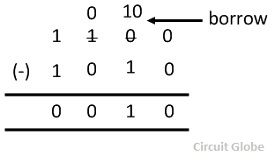 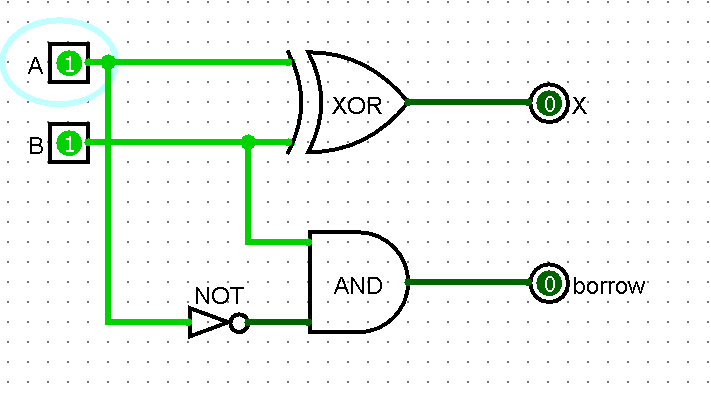 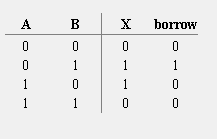 0 – 0 = 0
0 – 1 = 1 (1)
1 – 0 = 1
1 – 1 = 0
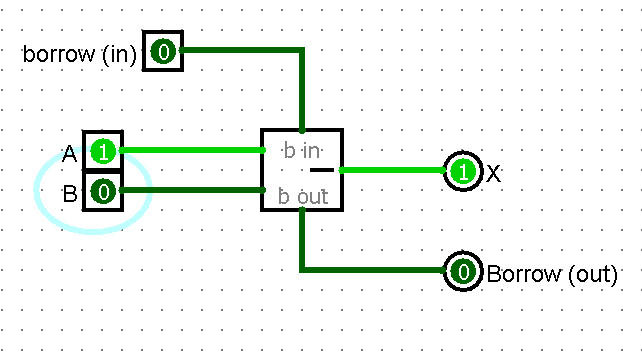 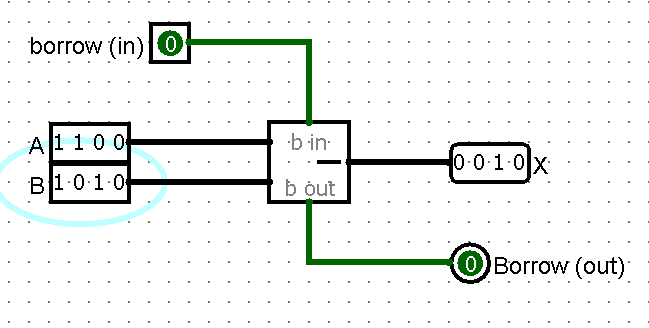 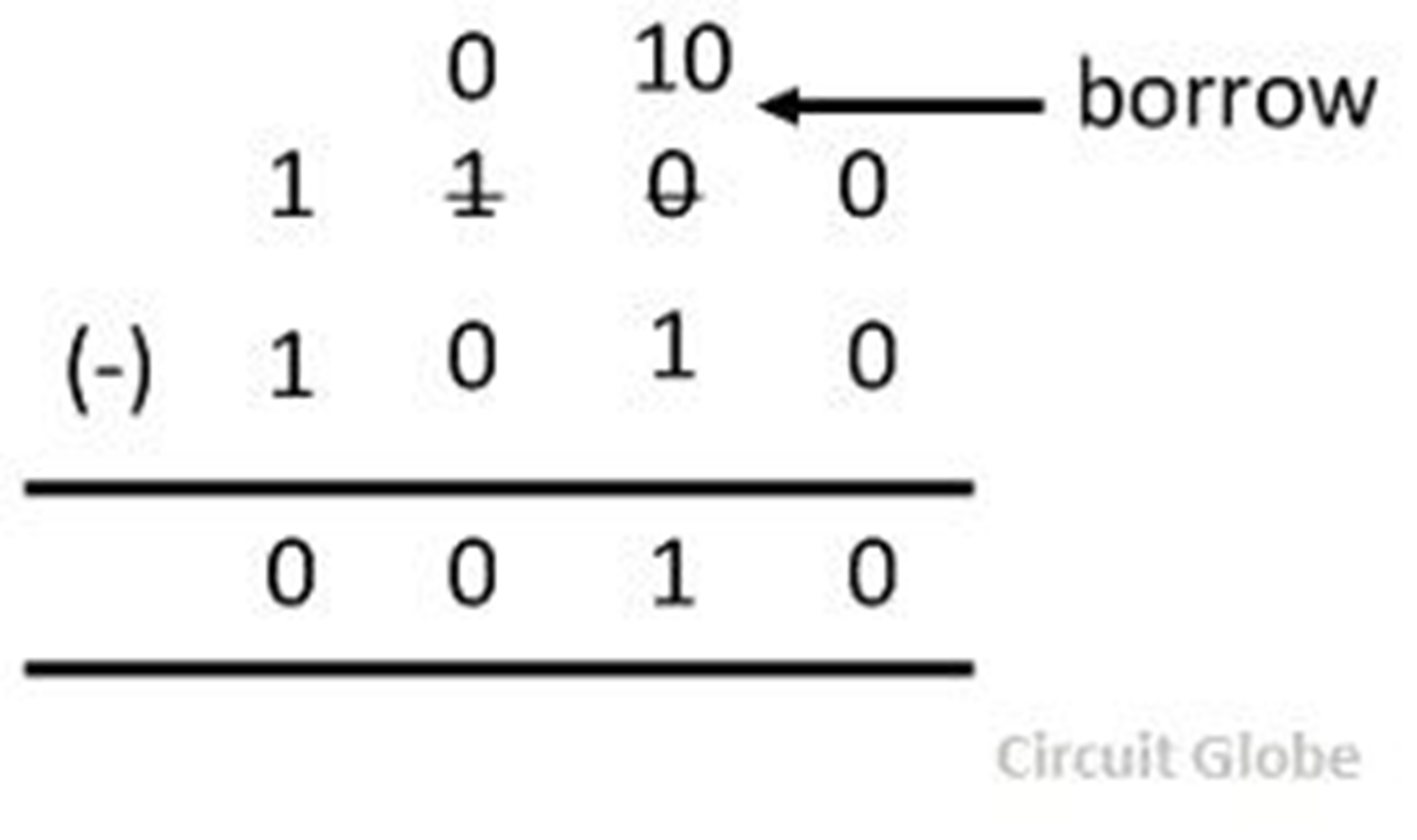 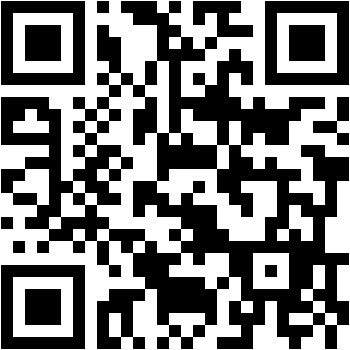 https://moodle.tktk.ee/mod/scorm/view.php?id=123119
Digi 12.1